Let Us Draw Near to God
Saturday Service
7 Mar 2015
Cecil Ang
Prophetic Acts
Ezekiel was asked to lie on one side for 390 days and the other side for 40 days, bearing the sins of Israel & Judah respectively (Eze 4:4-6)
Isaiah was asked to go naked and barefooted for 3 years  as a sign against Egypt & Cush (Is 20:1-4)
Hosea was asked by God to marry a promiscuous woman as a sign against Israel (Hos 1:2)
Hosea 6:1-4 NASB
1 “Come, let us return to the Lord.For He has torn us, but He will heal us;He has wounded us, but He will bandage us.2 “He will revive us after two days;He will raise us up on the third day,That we may live before Him.3 “So let us know, let us press on to know the Lord.His going forth is as certain as the dawn;And He will come to us like the rain,Like the spring rain watering the earth.”
4 What shall I do with you, O Ephraim?What shall I do with you, O Judah?For your loyalty is like a morning cloudAnd like the dew which goes away early.
God’s Unfailing Love
8 “How can I give you up, Ephraim?    How can I hand you over, Israel?How can I treat you like Admah?    How can I make you like Zeboyim?My heart is changed within me;    all my compassion is aroused.9 I will not carry out my fierce anger,    nor will I devastate Ephraim again.For I am God, and not a man—    the Holy One among you.    I will not come against their cities.    Hos 11:8-9 NIV
Gods of this age
Humanism – the belief that mankind determine their own destiny and everything can be accounted for based on scientific evidence; there’s no afterlife nor believe in God. 
Technological devices – to the extent that we are controlled by them at the expense of our relationship with God; people can be addicted to gaming, pornography, social media, etc.
Heb 10:9-25 NASB
19 Therefore, brethren, since we have confidence to enter the holy place by the blood of Jesus, 20 by a new and living way which He inaugurated for us through the veil, that is, His flesh, 21 and since we have a great priest over the house of God, 22 let us draw near with a sincere heart in full assurance of faith, having our hearts sprinkled clean from an evil conscience and our bodies washed with pure water. 23 Let us hold fast the confession of our hope without wavering, for He who promised is faithful; 24 and let us consider how to stimulate one another to love and good deeds, 25 not forsaking our own assembling together, as is the habit of some, but encouraging one another; and all the more as you see the day drawing near.
Let us draw near with a sincere heart in full assurance of faith …
Qn: How can we approach God?
Confidence: freedom from all fears
Faith: in the shed blood of Jesus Christ
Sincere heart: truth in our innermost being

Behold, You desire truth in the innermost being, …
						            Ps 51:6a
… having our hearts sprinkled clean from an evil conscience and our bodies washed with pure water (v22)
Qn: How can we approach God?
Bathe with God’s Word daily

For the word of God is alive and active. Sharper than any double-edged sword, it penetrates even to dividing soul and spirit, joints and marrow; it judges the thoughts and attitudes of the heart.   Heb 4:12  

Come near to God and he will come near to you. Wash your hands, you sinners, and purify your hearts, you double-minded.    Jas 4:8 NIV
Let us hold fast the confession of our hope without wavering for He who promised is faithful (v 23)
Qn: What can we do in the face of adversity?

Confess Jesus: our Apostle & High Priest 

Therefore, holy brethren, partakers of a heavenly calling, consider Jesus, the Apostle and High Priest of our confession; He was faithful to Him who appointed Him, … Heb 3:1-2 NASB
Let us hold fast the confession of our hope without wavering for He who promised is faithful (v 23)
Qn: What can we do in the face of adversity?

Consider Jesus: faithful to God till the end; faithful towards us in keeping His promises

… fixing our eyes on Jesus, the pioneer and perfecter of faith.  For the joy set before him he endured the cross, scorning its shame, and sat down at the right hand of the throne of God. 3 Consider him who endured such opposition from sinners, so that you will not grow weary and lose heart.  Heb 12:2-3 NIV
Let us hold fast the confession of our hope without wavering for He who promised is faithful (v 23)
Priest Eli/Prophet Samuel: unable to instruct their children in the ways of the Lord (1 Sam 2:22-30; 1 Sam 8:1-3)
King David: adultery, lies and murder (2 Sam 11-12)
Apostles James & John: emotions went unchecked (Lk 9:51-55)
Let us consider how to stimulate one another to love and good deeds (v 24)
Qn: What is the purpose of our existence?

Stir up one another: to love and good deeds
To display Christ-like characteristics
To act in a way that glorifies God

In the same way, let your light shine before others, that they may see your good deeds and glorify your Father in heaven.                       Matt 5:16 NIV
… not forsaking our own assembling together, as is the habit of some, but encouraging one another and all the more as you see the day drawing near.  (v25)
Qn: What is the purpose of our existence?

Encourage one another: to be faithful to God because Jesus Christ is coming back

But encourage one another daily, as long as it is called “Today,” so that none of you may be hardened by sin’s deceitfulness.                 Heb 3:13 NIV
Lesson from the Sequoia Tree
Ability to grow to a height of 90 m
On average, its base diameter is 10 m and the roots are between 1.5 and 2 m deep
14
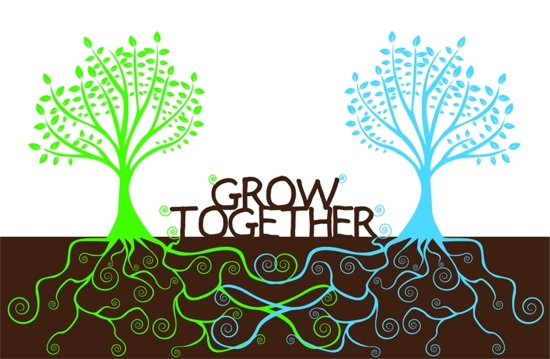 Conclusion
In this journey of faith, we are to 
Take ownership of our spiritual growth: draw near to God
Take God at His word: hold fast the confession
Take others along with us: consider how to stir up one another to love and good deeds